স্বাগতম
পরিচিতি
শিক্ষক পরিচিতি
পাঠ পরিচিতি
নামঃ তাজুল ইসলাম
পদবিঃ সহকারী শিক্ষক ( গণিত ) 
গণি মডেল উচ্চ বিদ্যালয়
চাঁদপুর সদর, চাঁদপুর।
ই-মেইলঃ tislam30155@gmail.com
শ্রেণিঃ নবম  
বিষয়ঃ গণিত  
অধ্যায়ঃ তৃতীয়
কী ধরণের রাশি ?
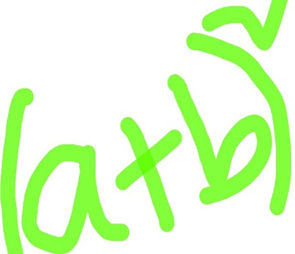 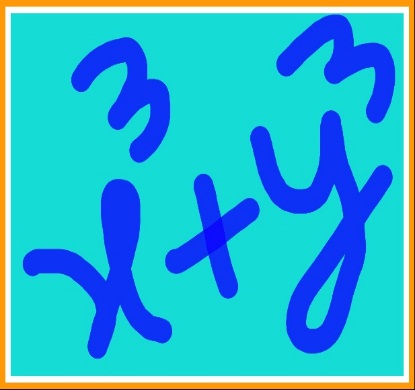 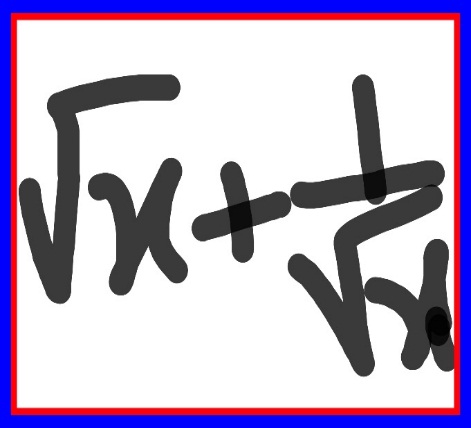 সমস্যাগুলো কী ধরণের  ?
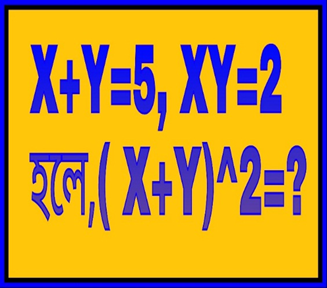 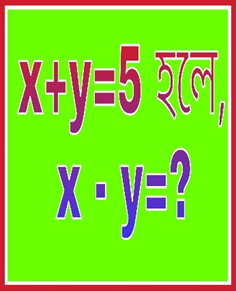 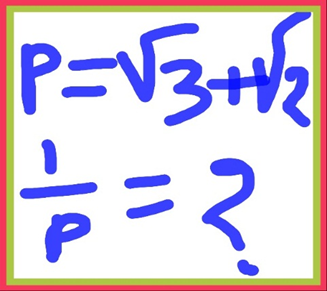 আজকের পাঠ
বীজগাণিতিক রাশিঃ মান নির্ণয়
শিখন ফল
পাঠ শেষে শিক্ষার্থীরা  . . . 
বীজগাণিতিক রাশি কী তা বলতে পারবে।
বীজগণিতে অনুসিদ্ধান্ত সূত্র গঠন করতে পারবে।
সূত্রের সাহায্যে মান নির্ণয় করতে পারবে।
বীজগাণিতিক রাশি কী ?
বীজগাণিতিক রাশিঃ সংখ্যা নির্দেশক প্রতীক এবং প্রক্রিয়া চিহ্ন এর অর্থবোধক বিন্যাসকে রাশি বলে।
যেমনঃ  2a+3b-4c একটি বীজগাণিতিক রাশি, যেখানে , a, b , c, p, q, r, x, y, z . . . ইত্যাদি হলো  বীজগণিতীয় প্রতীক,   , +, - হলো প্রক্রিয়া চিহ্ন এবং 2, 3, 4 হলো অক্ষর প্রতীক বা ধ্রবক বলে।
নিচের সূত্রগুলো লক্ষ করো
১।(a+b)2=a2+2ab+b2
২।(a-b)2=a2_2ab+b2
৩।(a+b)2=a2-2ab+b2+4ab
৪।(a+b)2=(a-b)2+4ab
৫।(a-b)2=a2+2ab+b2_ 4ab 
৬।(a-b)2=(a+b)2-4ab
৭। 2(a2+b2)=(a+b)2+(a-b)
৮। 4ab=(a+b)2-(a-b)2
চলো একটি ভিডিও দেখি
a+b=√7 এবং  a-b=√5 হলে, প্রমাণ করো যে, 8ab(a2+b2)=24.
দেয়া আছে,
                      a+b=√7 এবং  a-b=√5
L.H.S.=8ab(a2+b2)
          =4ab(a2+b2)
          ={(a+b)2-(a-b)2} {(a+b)2+(a-b)2}
          = {(√7)2-(√5)2} {(√7)2+(√5)2}
          =(7+5)(7-5)
          =12×2
          =24
          =R.H.S. [ Proved ]
একক কাজ
নিচের রাশিটি থেকে চলক, প্রক্রিয়া চিহ্ন ও অক্ষর প্রতীকগুলো পৃথক করোঃ
         3x2+9xy÷5xy2-y2+21y3
জোড়ায় কাজ
দলীয় কাজ
মূল্যায়ন
বাড়ির কাজ
সকলকে ধন্যবাদ